TRƯỜNG TIỂU HỌC LÊ QUÝ ĐÔN


GIÁO DỤC THỂ CHẤT 1
(Kết nối tri thức với cuộc sống)

Chủ đề 1: CÁC TƯ THẾ ĐỨNG NGHIÊM, 
ĐỨNG NGHỈ (Tiết 3)


 Người thực hiện: Nguyễn Đặng Thành Công
I. PHẦN MỞ ĐẦU
1, KHỞI ĐỘNG
Gv cho HS thực hiện xoay các khớp giúp các em làm nóng cơ thể.
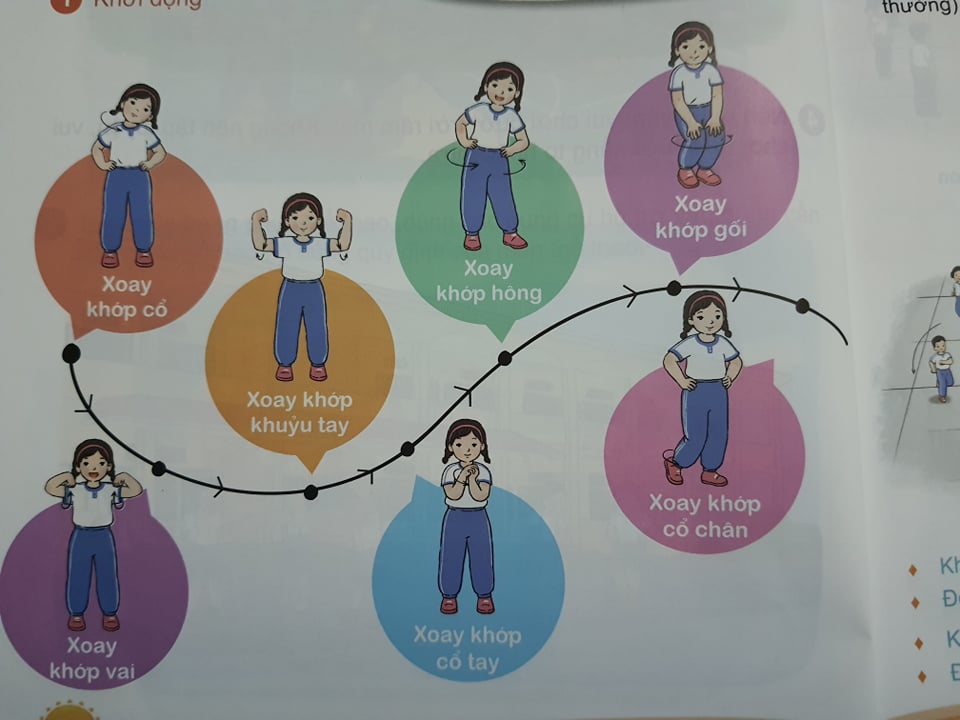 2. TRÒ CHƠI BỔ TRỢ KHỞI ĐỘNG:
     - Trò chơi “Đứng ngồi theo lệnh”
- GV hướng dẫn cho HS chơi trò chơi
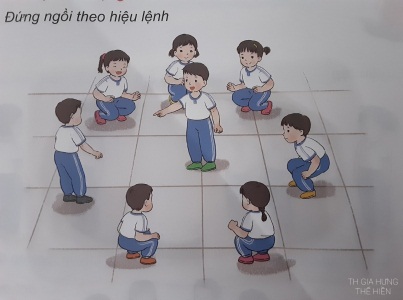 II. PHẦN CƠ BẢN
KIẾN THỨC
Ôn động tác đứng nghiêm, đứng nghỉ.
GV Nhắc lại cách thực hiện động tác đứng nghiêm, đứng nghỉ
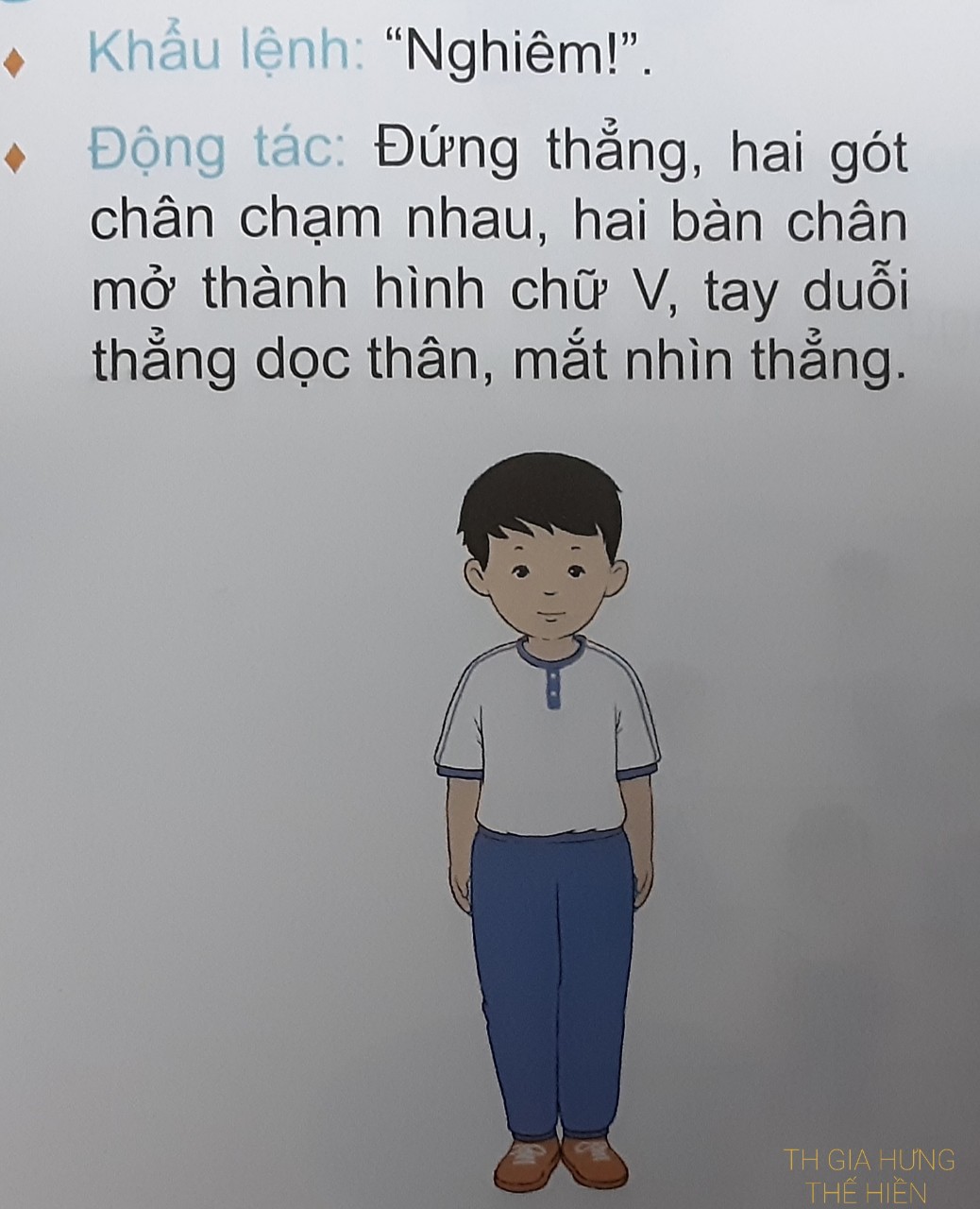 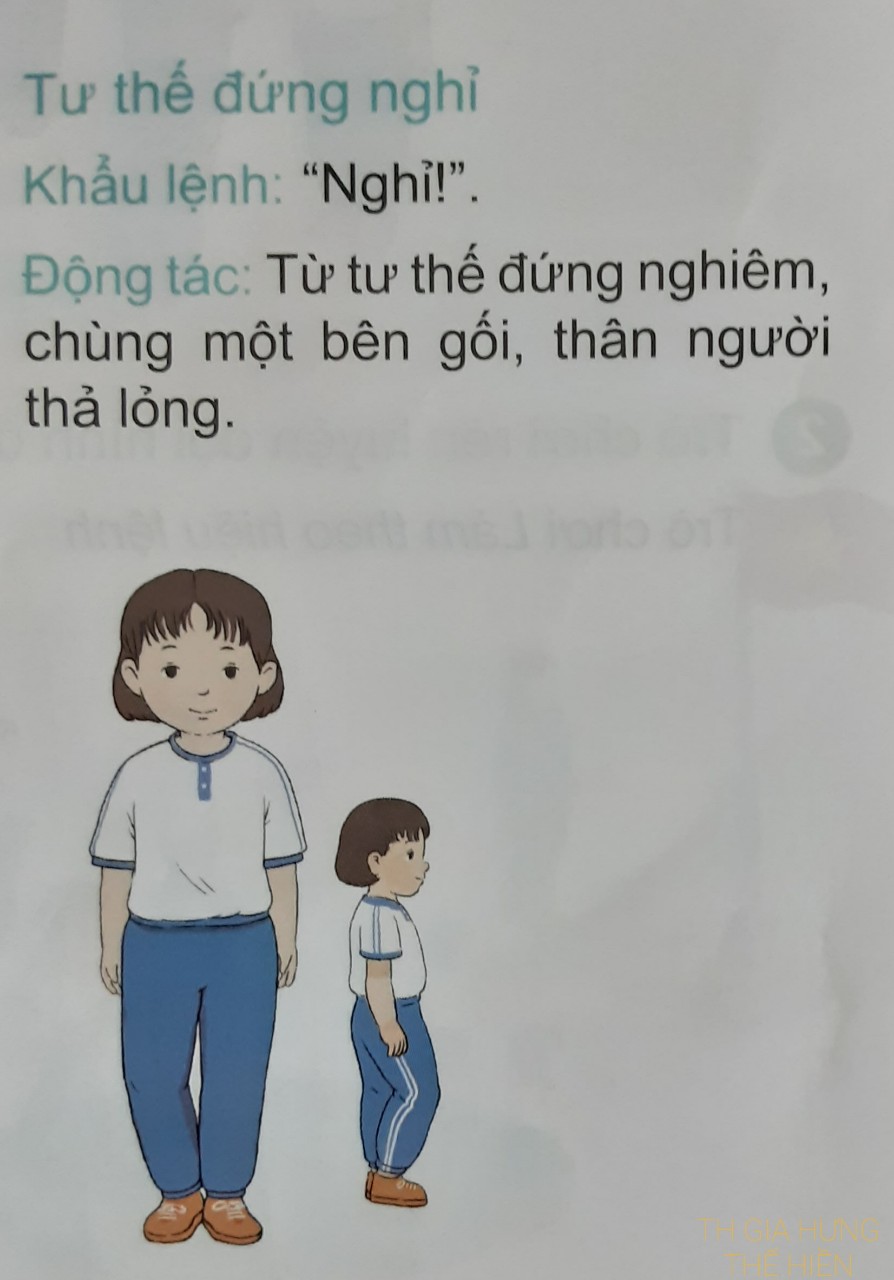 *Luyện tập: Tập đồng loạt   (4 lần) 
- GV hô - HS tập theo Gv.
- Gv  quan sát, sửa sai cho HS.
*Luyện tập: Tập theo tổ nhóm  (N lần)
- Tổ trưởng cho các bạn luyện tập theo khu vực.
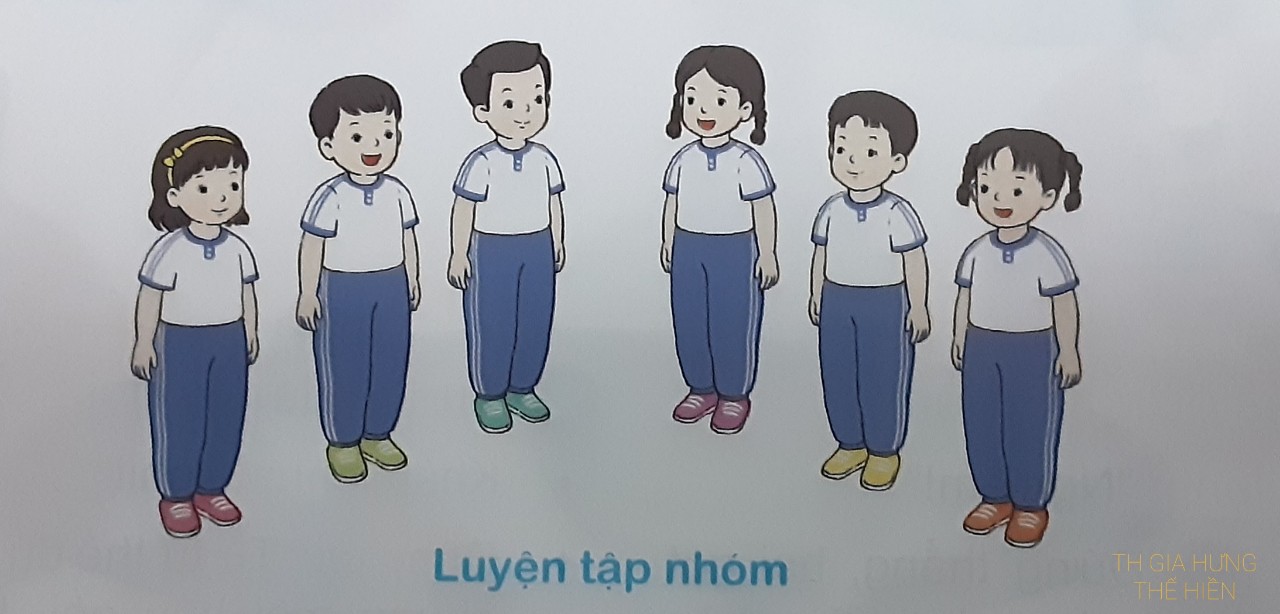 *Luyện tập: Tập theo cặp đôi    
 GV cho 2 HS quay mặt vào nhau tạo thành từng cặp để tập luyện.
 (N lần)
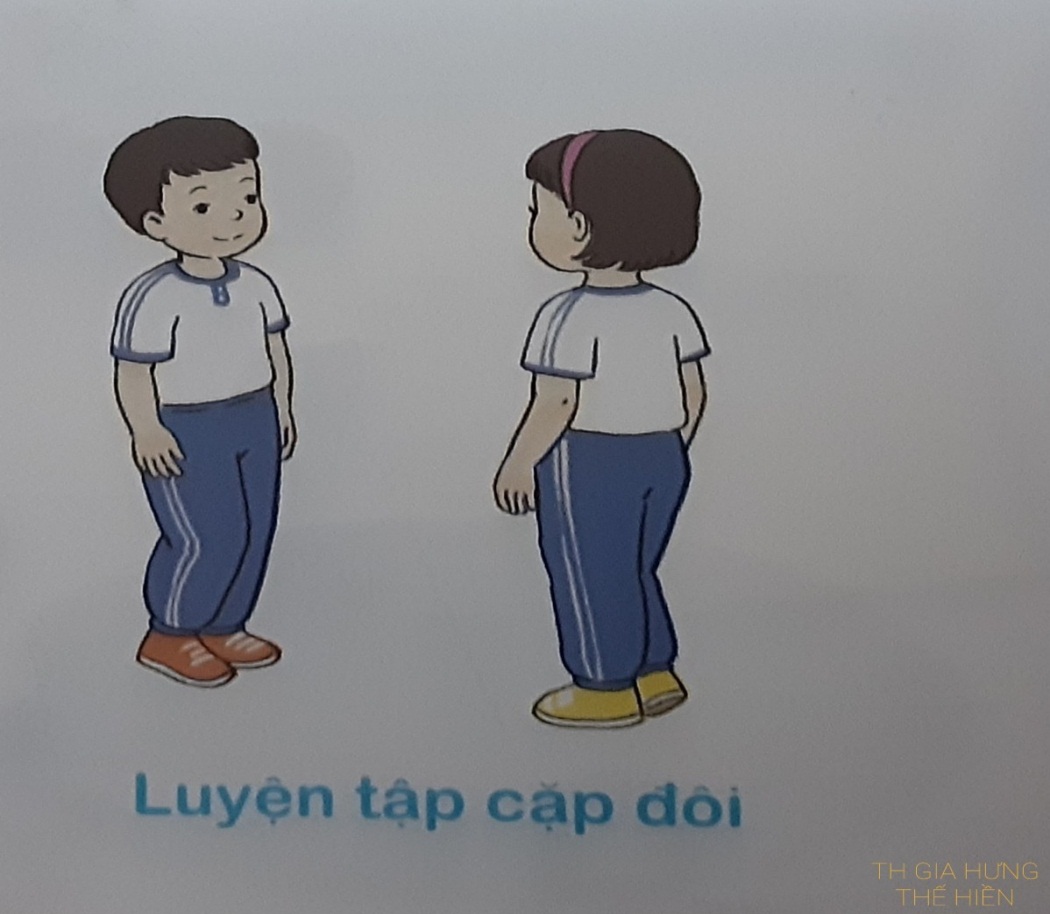 Trò chơi  “ Làm theo hiệu lệnh”
GV nêu tên trò chơi, hướng dẫn cách chơi, tổ chức chơi thử và chơi chính thức cho HS.
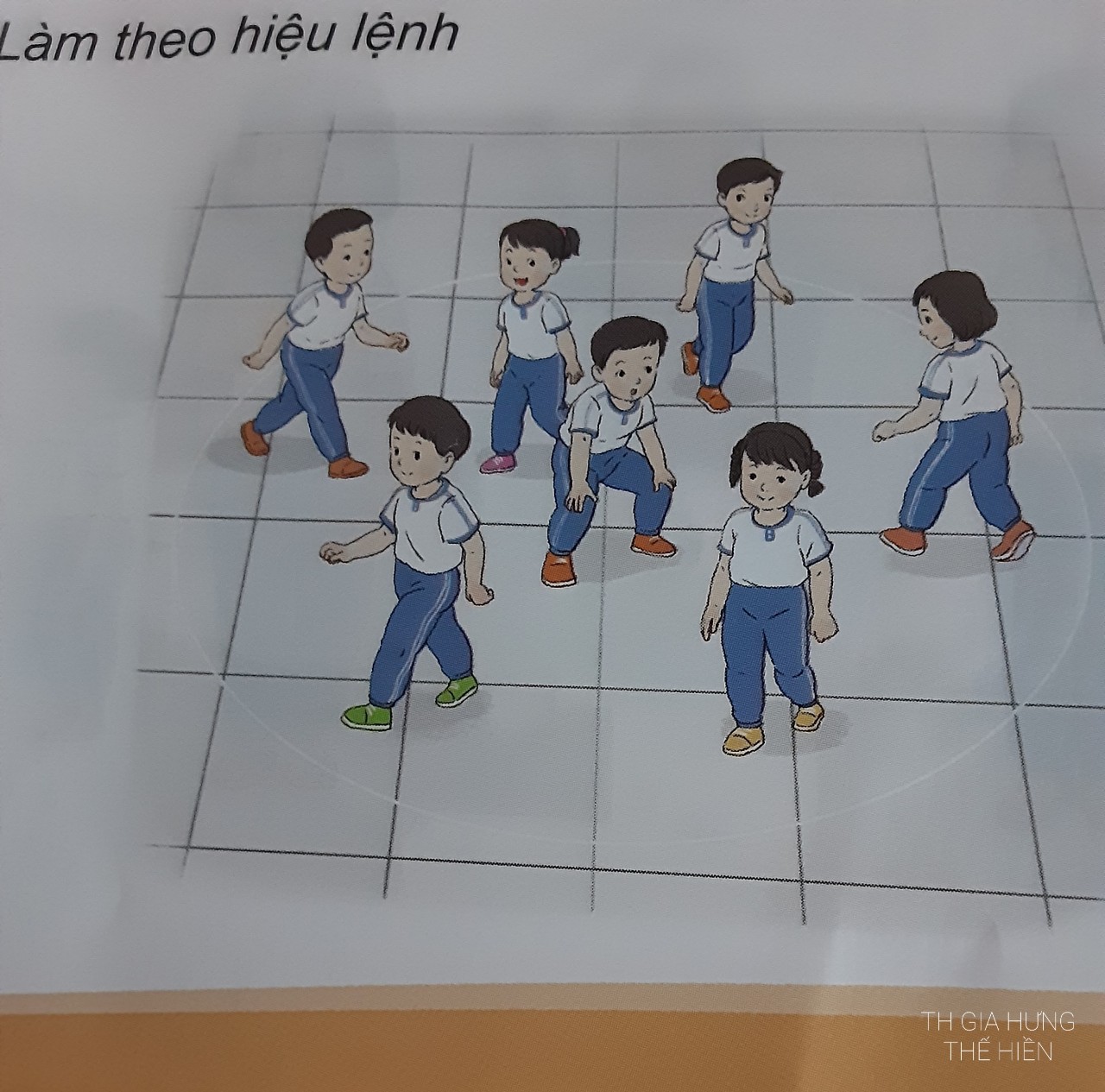 Bài tập thể lực
    Tại chỗ chạy nâng cao đùi trong 1 phút. 

Vận dụng: 
Các em có thể tập luyện vào mỗi buổi sáng, lúc nghỉ giải lao khi học tập và làm bài xong để cơ thể thoải mái.
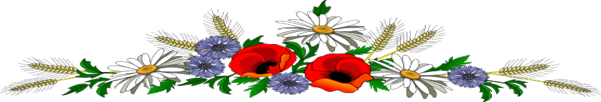 III. PHẦN KẾT THÚC
Thả lỏng:
         Rung lắc cổ tay, cổ chân kết hợp hít thở sâu 2 lần x 8 nhịp.

Củng cố
          Em hãy nhắc lại nội dung của bài học ngày hôm nay

Nhận xét, đánh giá chung của buổi học. 

Dặn dò và làm thủ tục xuống lớp.
Xin chào và  hẹn gặp lại các em vào tiết học sau
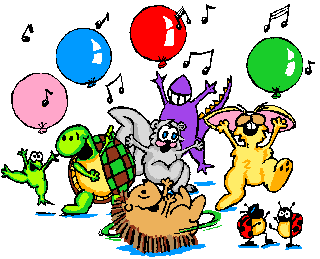